Муниципальное казённое общеобразовательное учреждение«Каменская средняя общеобразовательная школа №1с углублённым изучением отдельных предметовимени Героя Советского Союза В.П. Захарченко»Каменского муниципального района Воронежской области
Образовательное путешествие 
младших школьников 
«Зимушка – зима»
                                                                                                         

                                                                                                                                                        Выполнили: 
                                                                                                                                                        учителя начальных классов
                                                                                                                                                        Грищенко Ирина Николаевна
                                                                                                                                                        Литвиненко Галина Михайловна
Начало путешествия
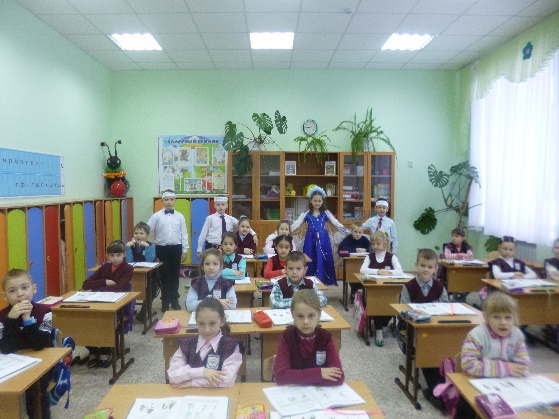 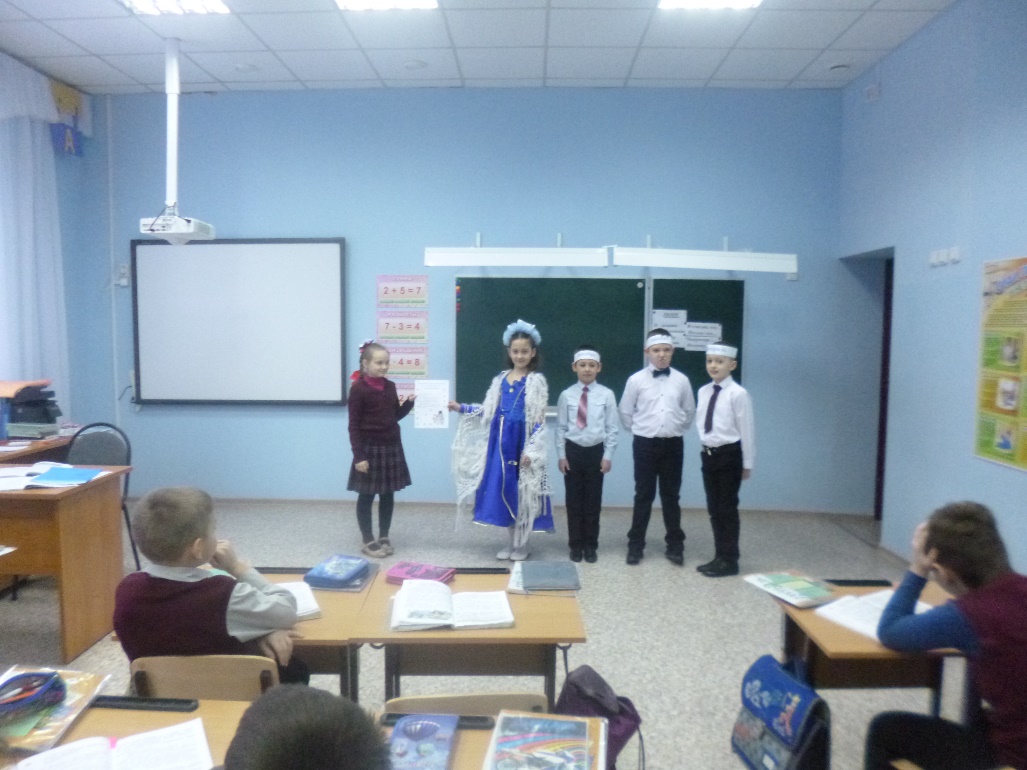 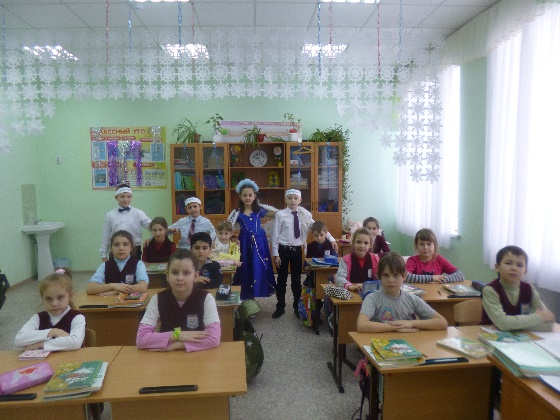 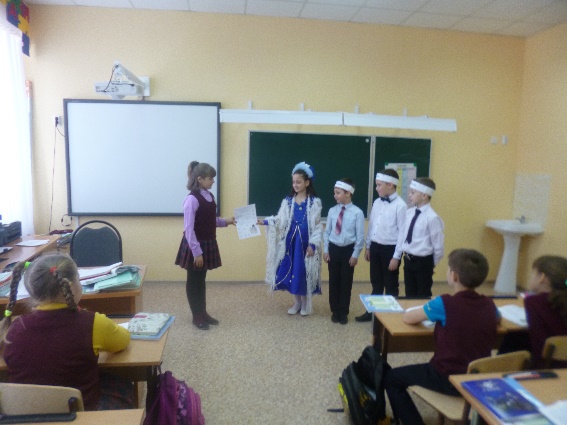 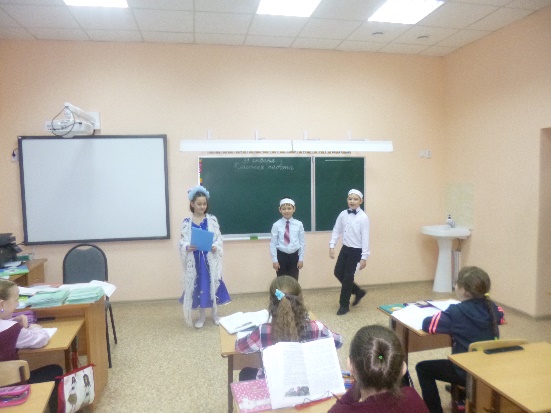 Выставка рисунков
Конкурс чтецов
Исследовательская лаборатория
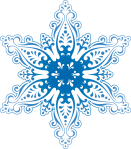 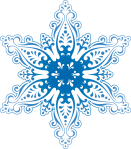 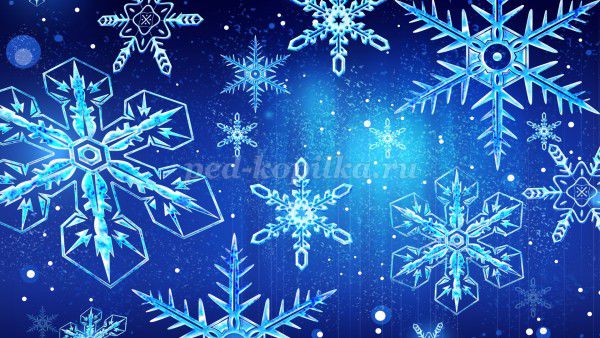 Волшебство                    своими руками
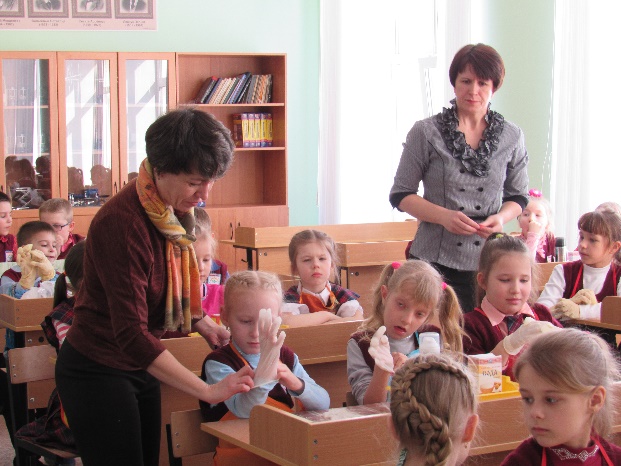 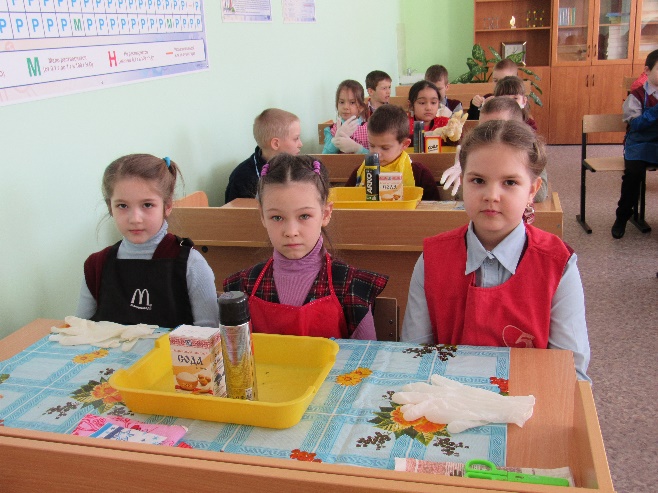 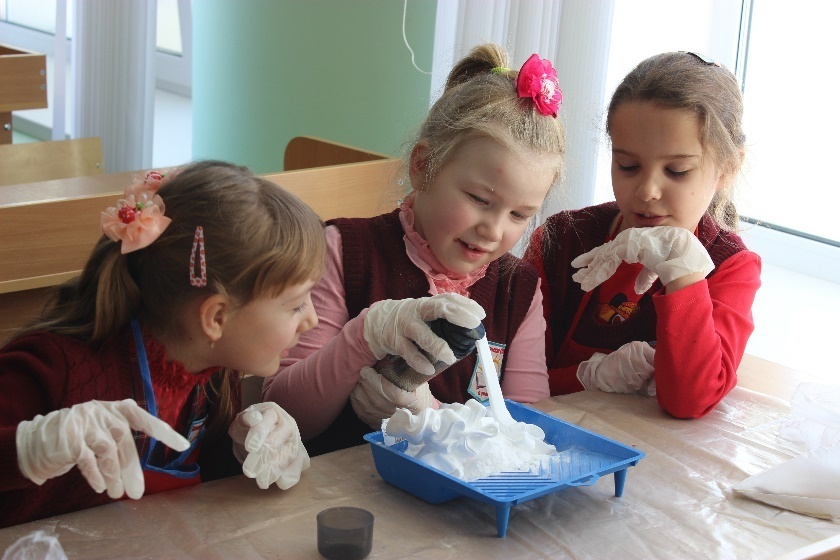 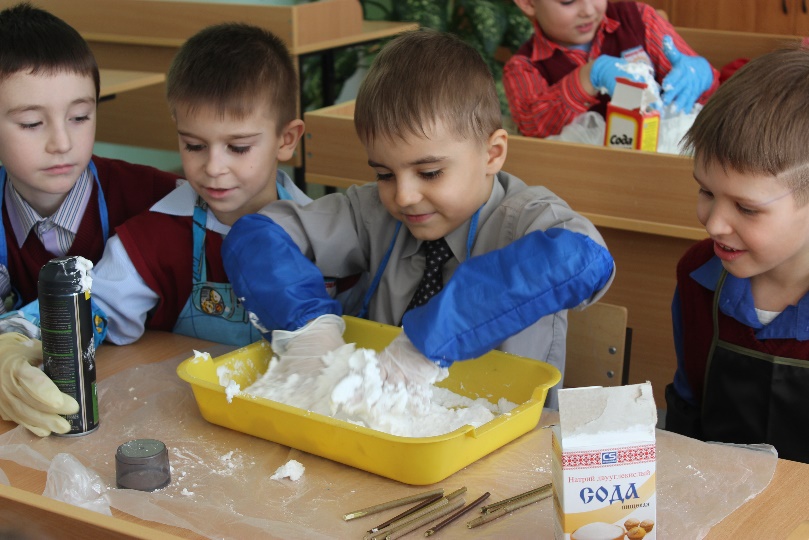 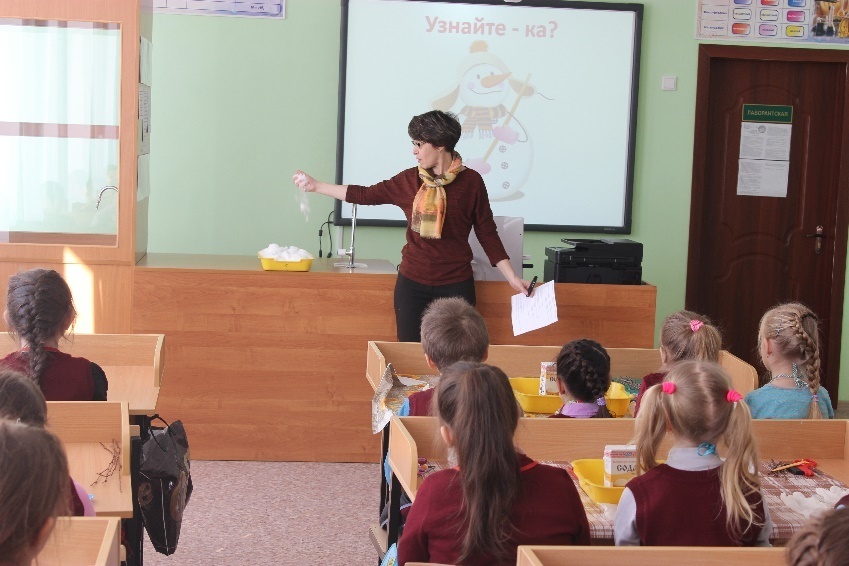 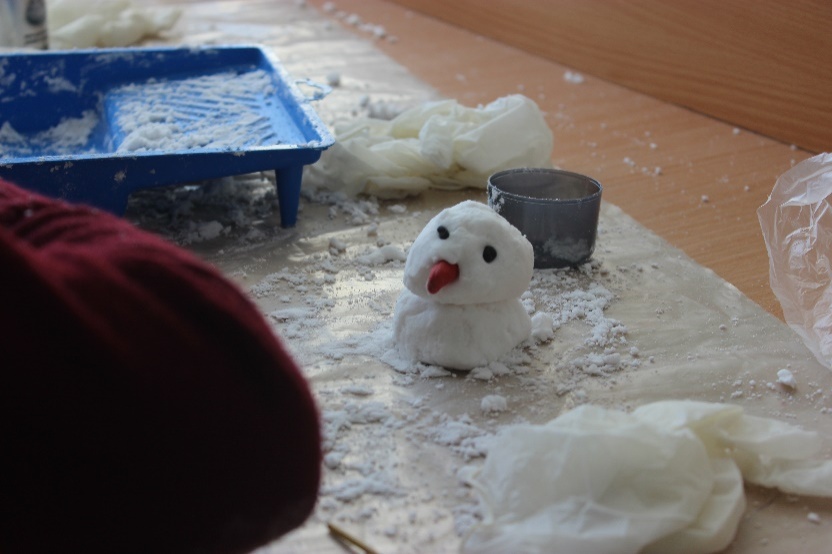 Снег и лёд
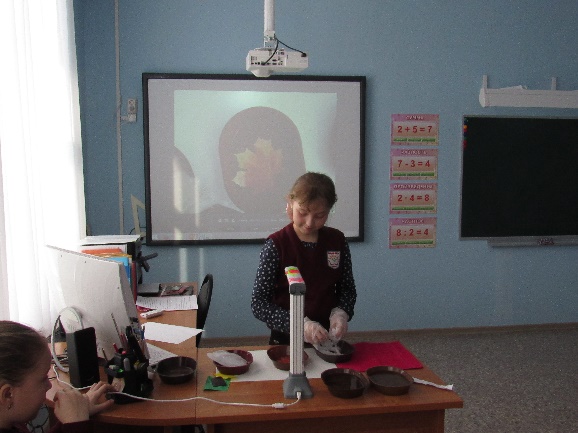 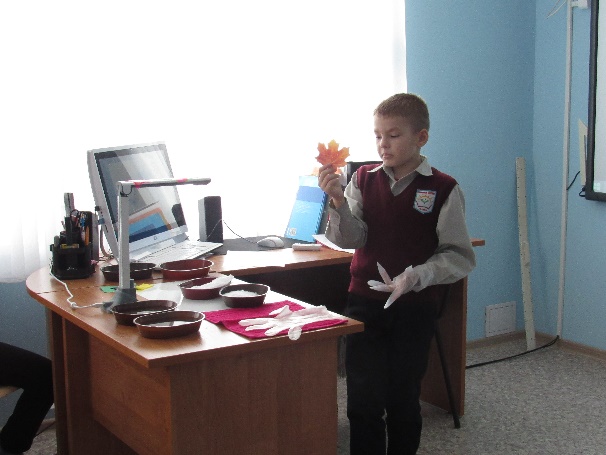 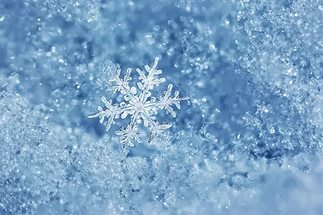 СНЕГ
ОБЩЕЕ
ЛЁД
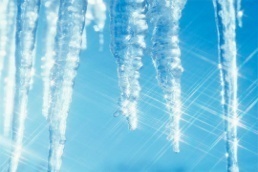 Бесцветный Прозрачный Медленно тает Твердый Хрупкий
Белый
Непрозрачный 
Быстро тает 
Мягкий 
Рыхлый
Легче воды Состоят из воды Сохраняют тепло
 Без запаха
 Без вкуса
Фенологи
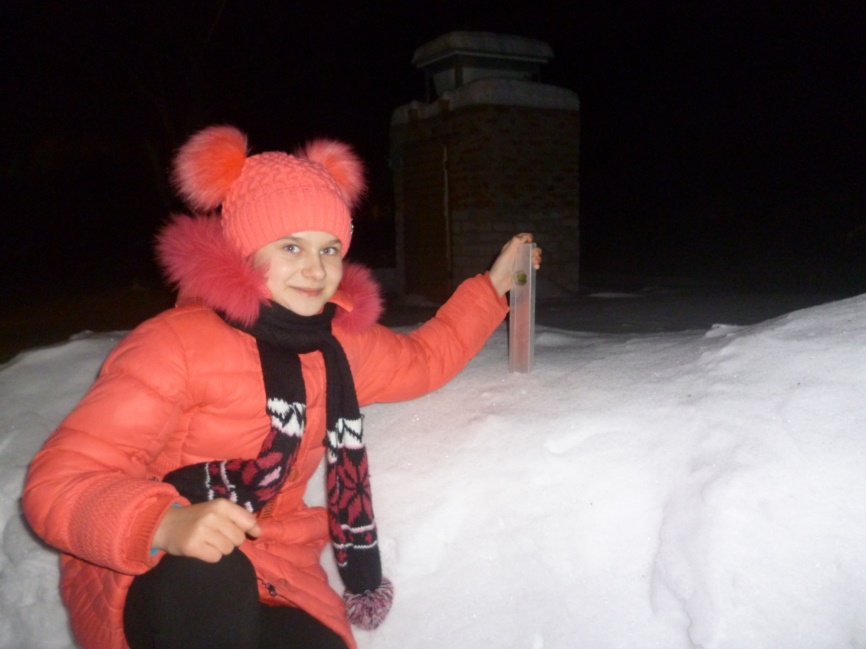 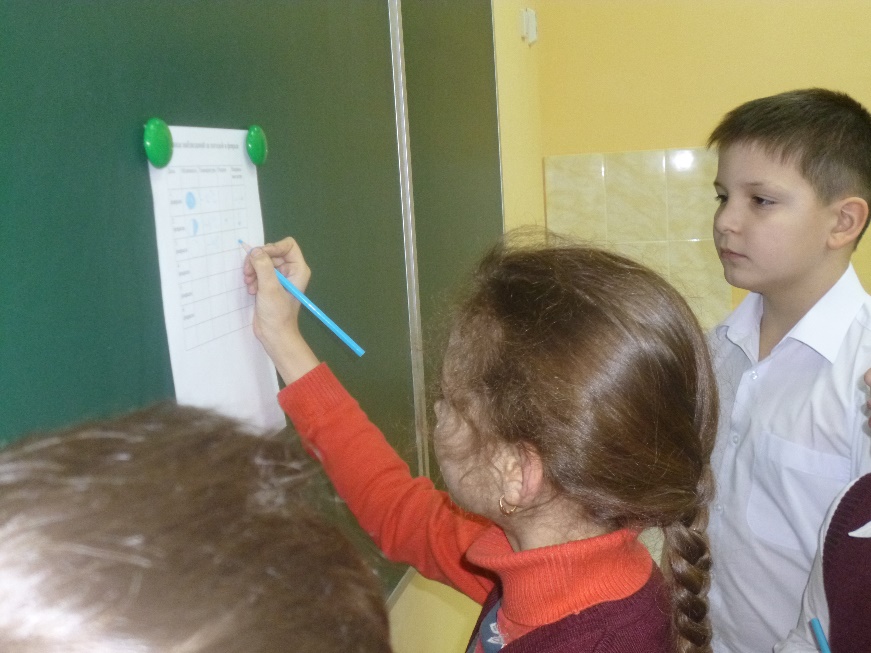 Фенологи
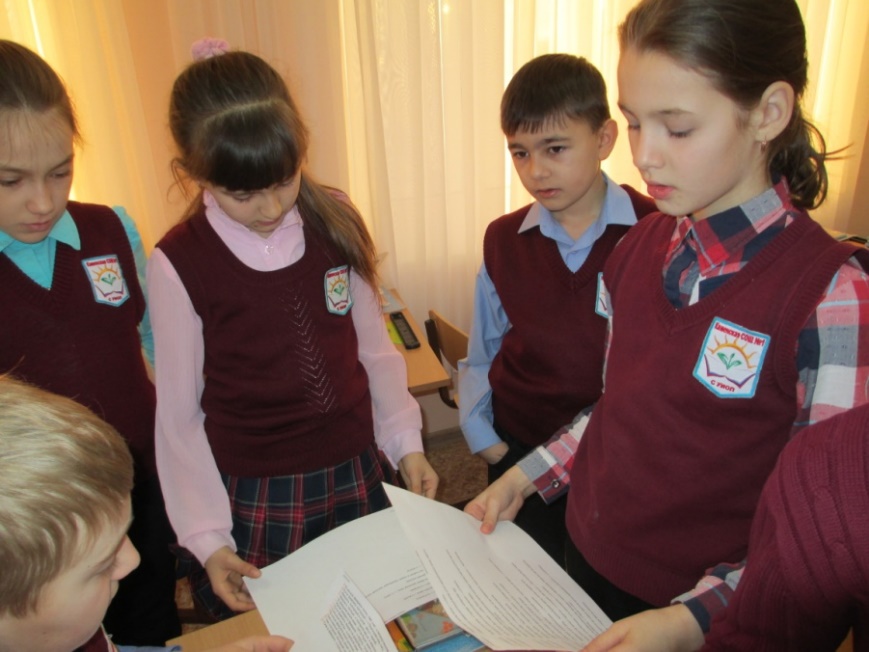 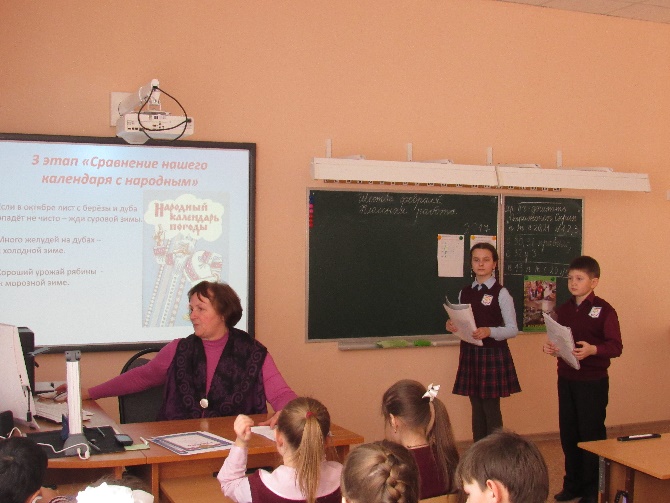 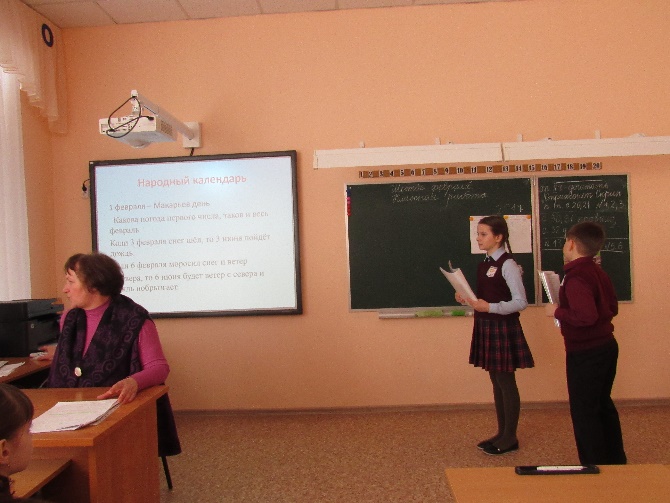 Чудеса в жизни
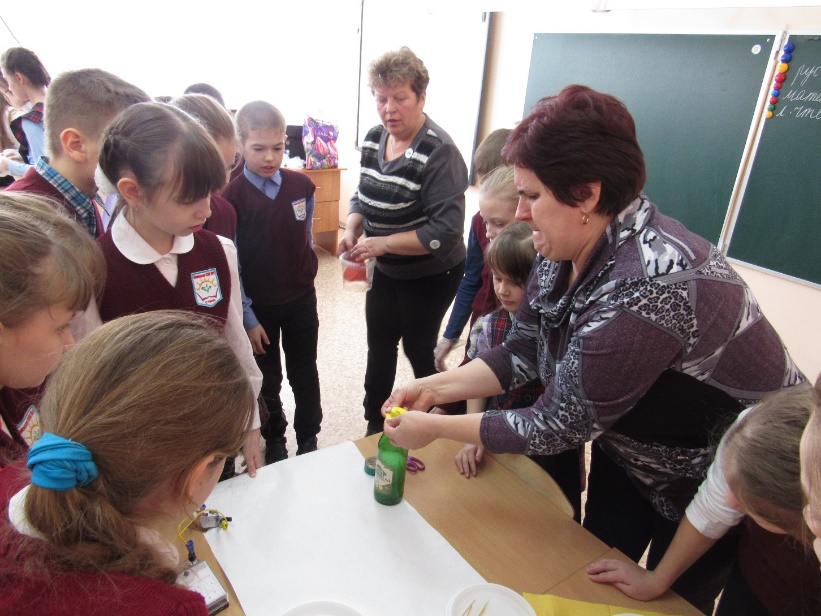 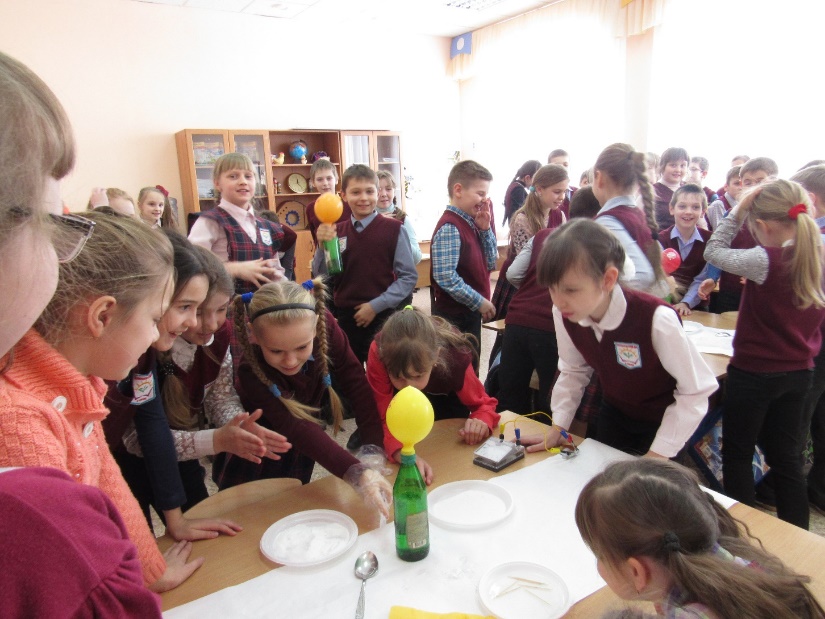 Конкурс 
каллиграфического 
письма
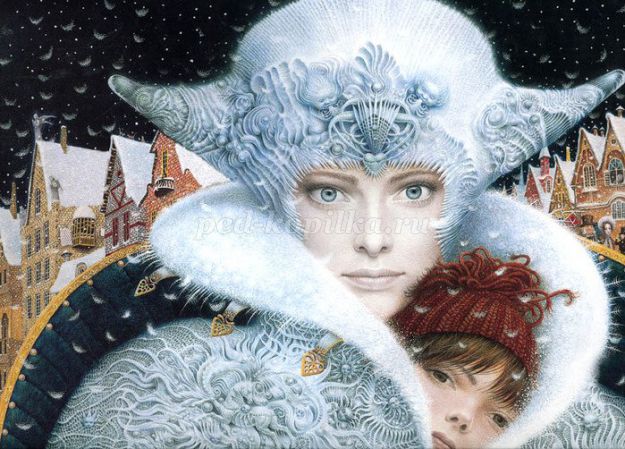 Конкурс сочинений 
«Зимняя сказка»
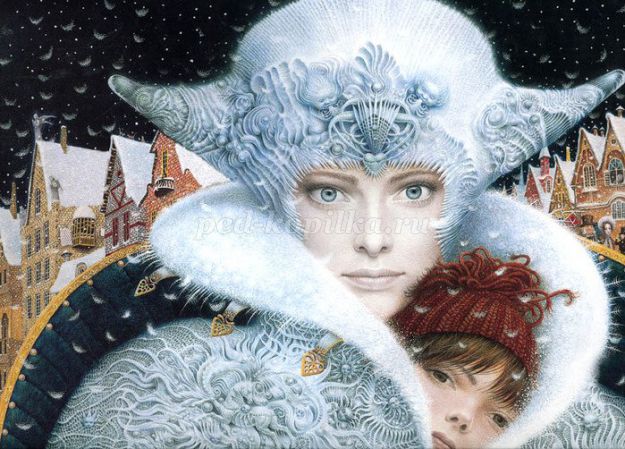 Победители конкурса
каллиграфического 
письма
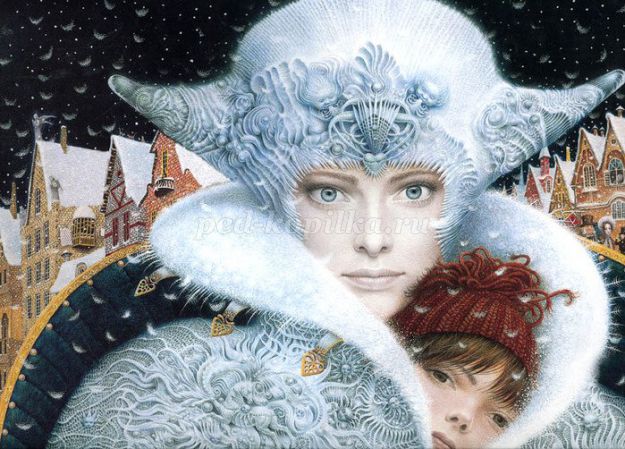 Победители конкурса сочинений 
«Зимняя сказка»
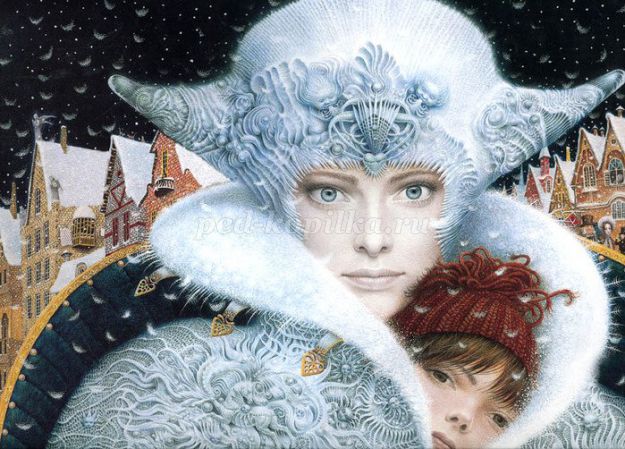 Весёлые старты
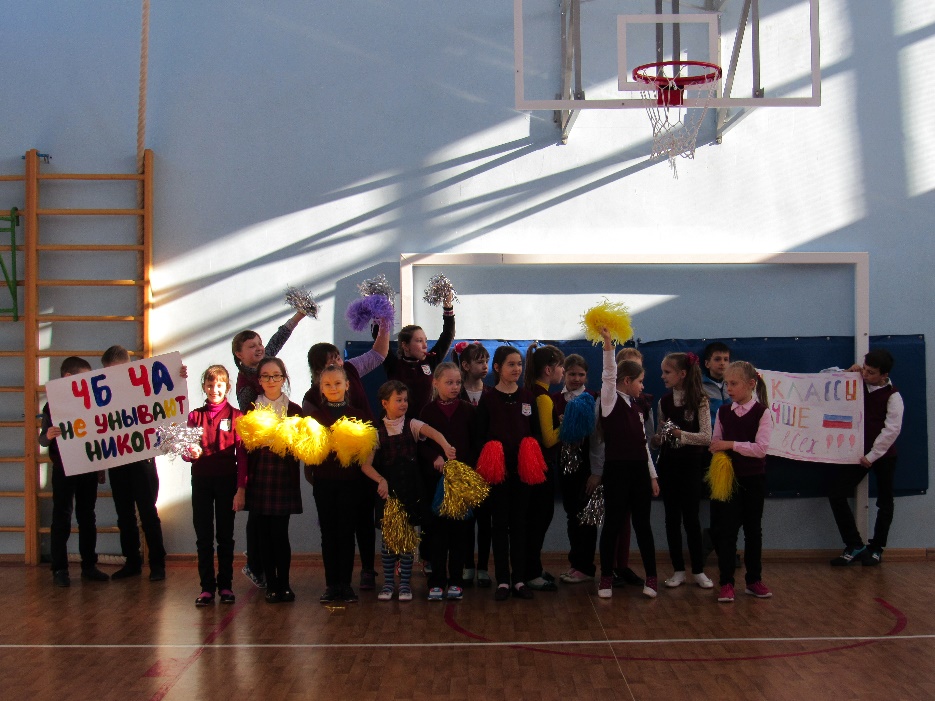 Весёлые старты
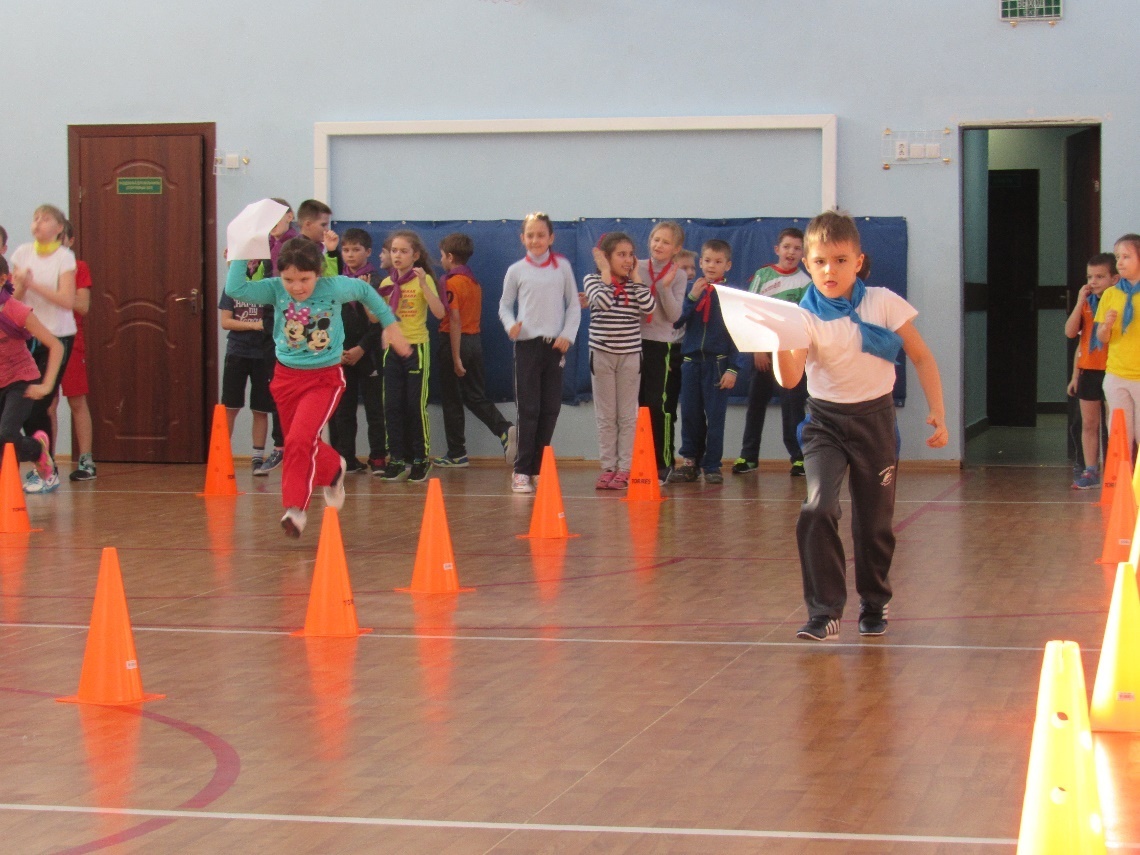 Весёлые старты
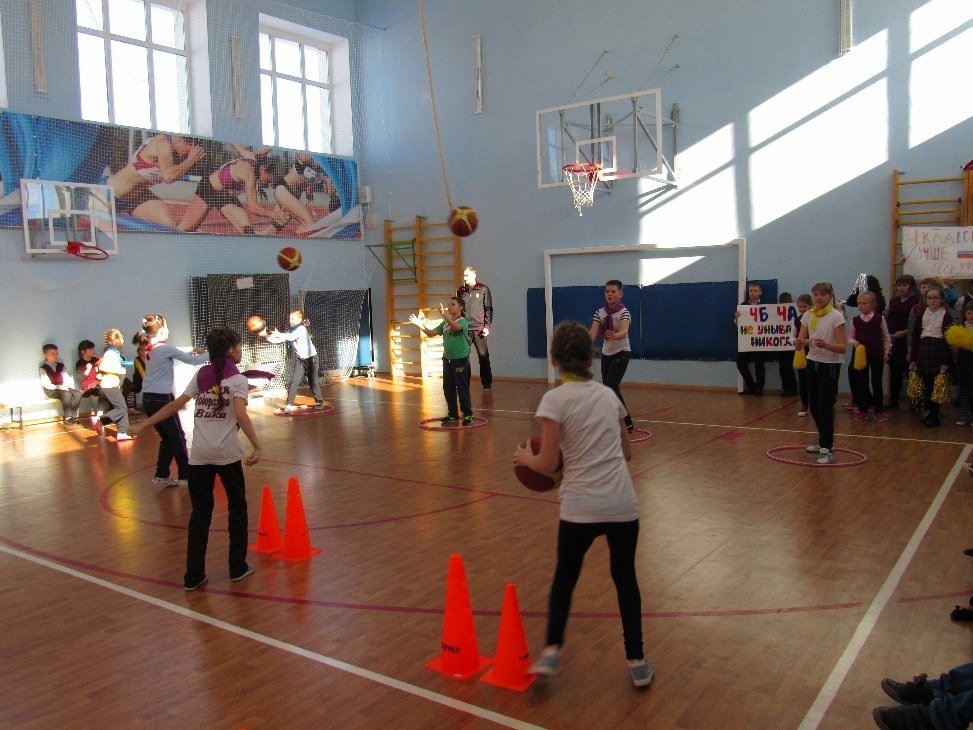 Весёлые старты
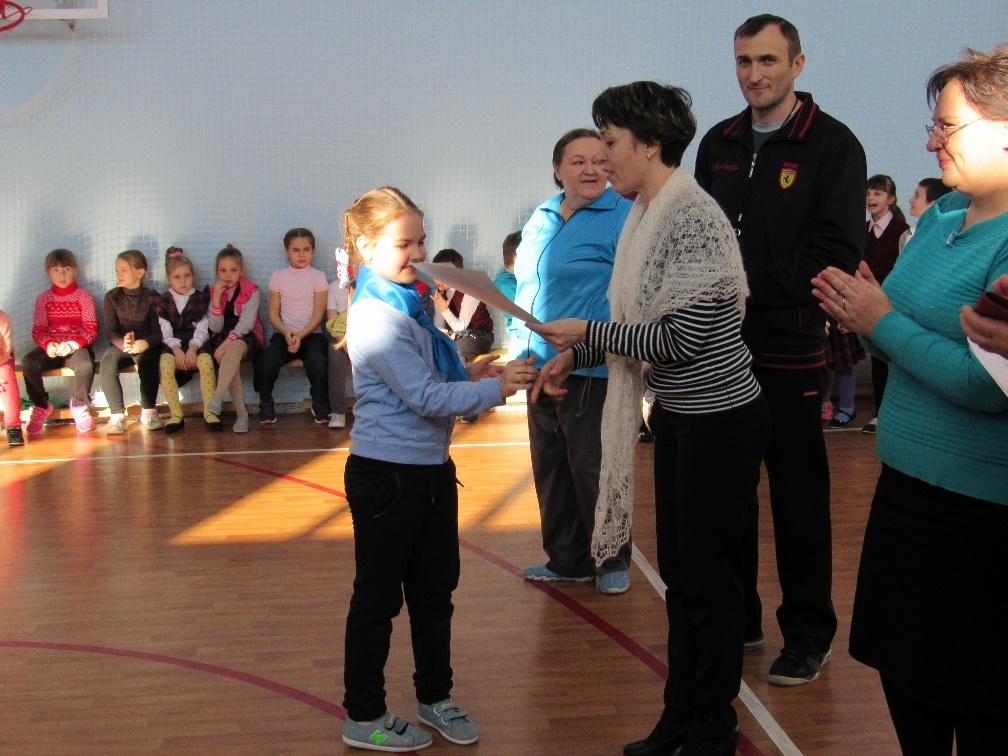 Метапредметные интеллектуальные игры
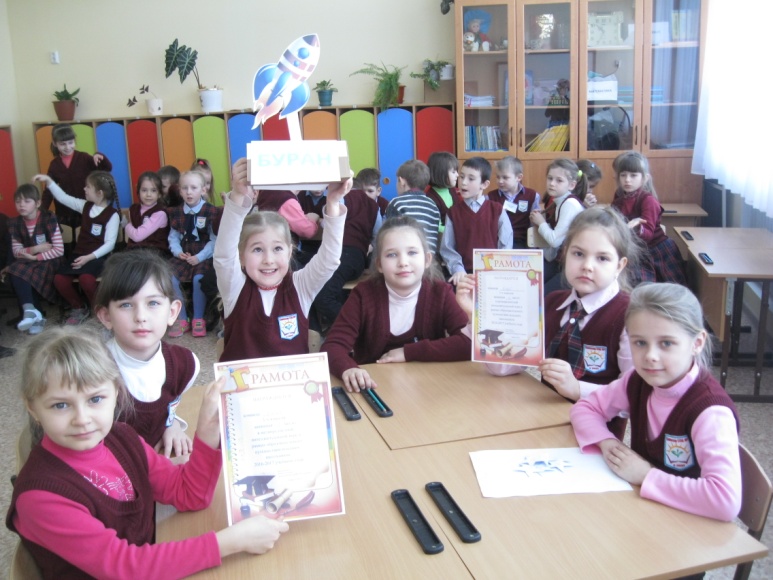 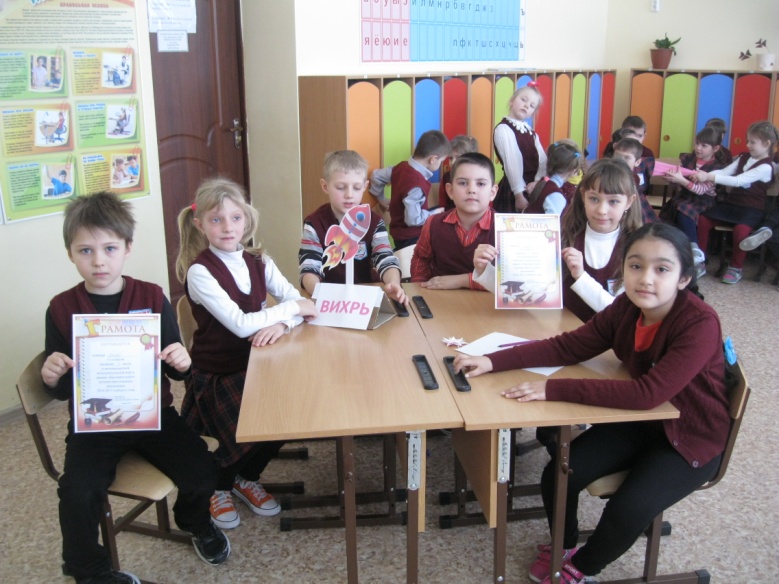 Метапредметные интеллектуальные игры
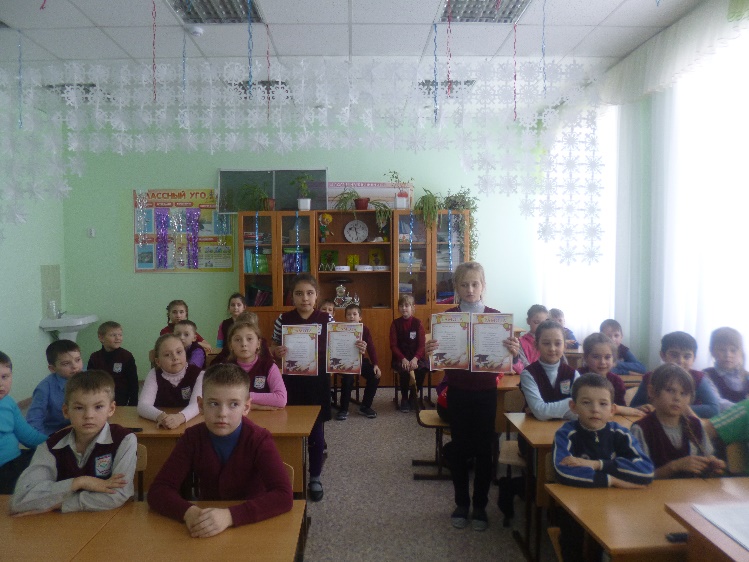 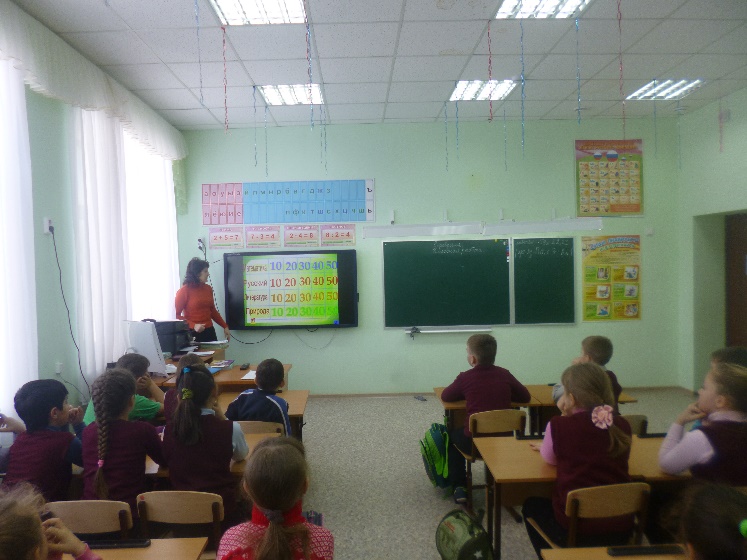 Метапредметные интеллектуальные игры
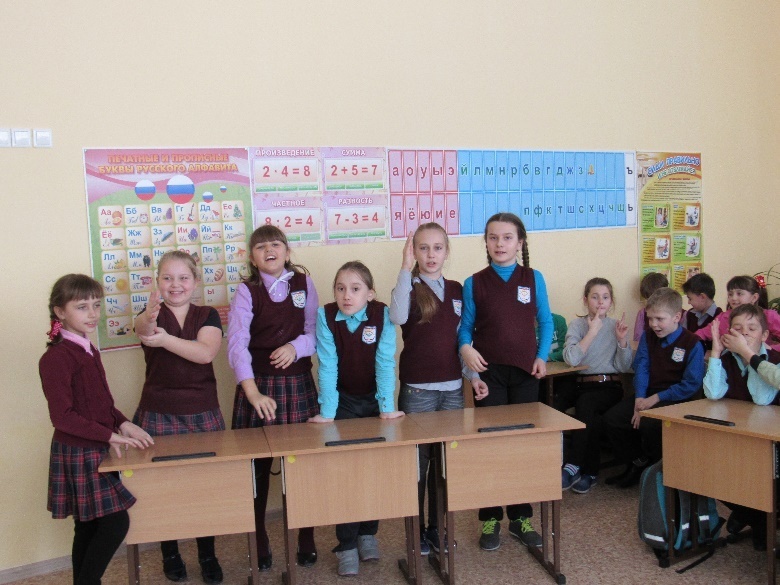 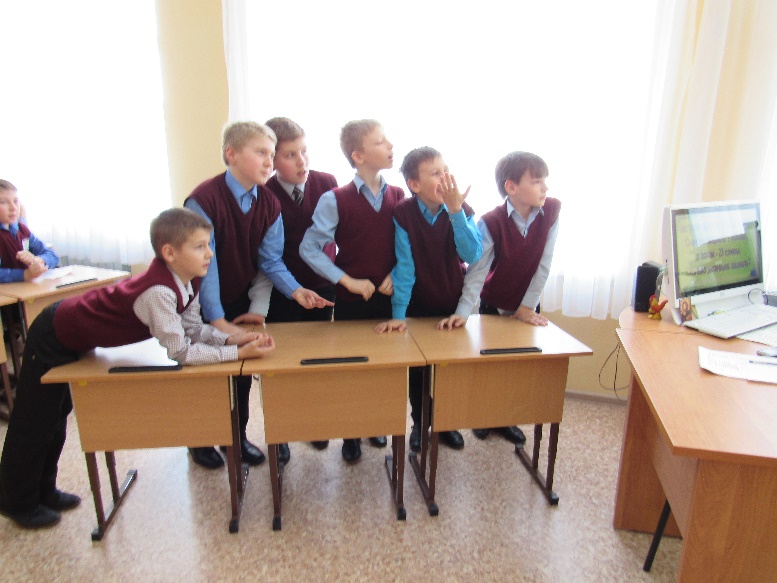 Метапредметные интеллектуальные игры
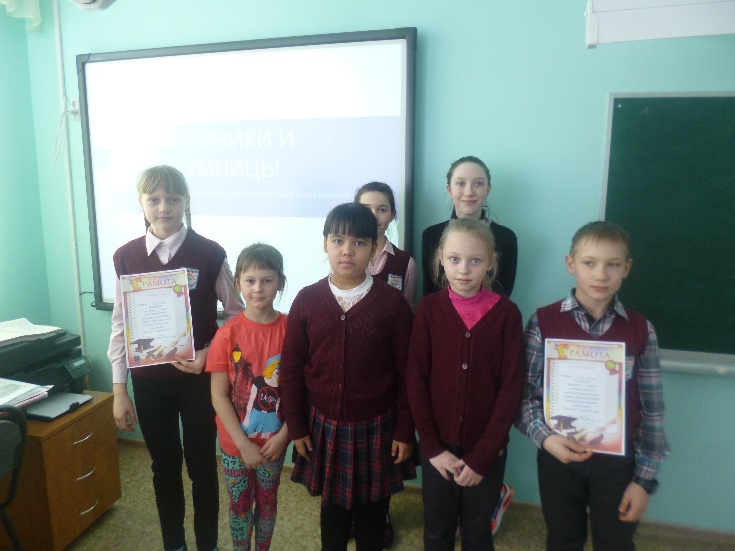 Молодцы!!!
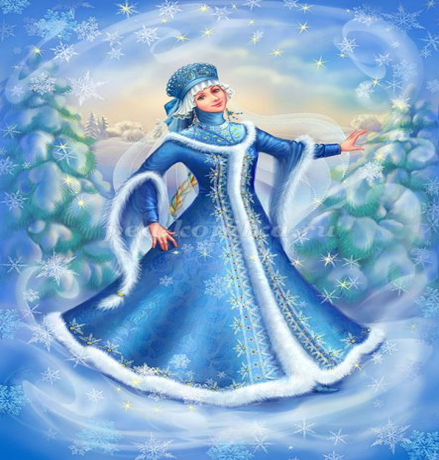